CIFA 2017
Iowa SRFCustomer Service Focus
Patti Cale-Finnegan
Department of Natural Resources
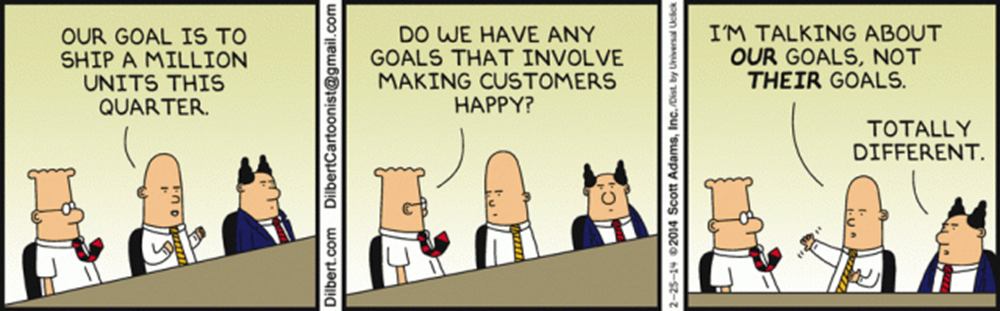 Iowa SRF Customer Service
Environmental review
Planning and design loans
Sponsored projects
Environmental Review
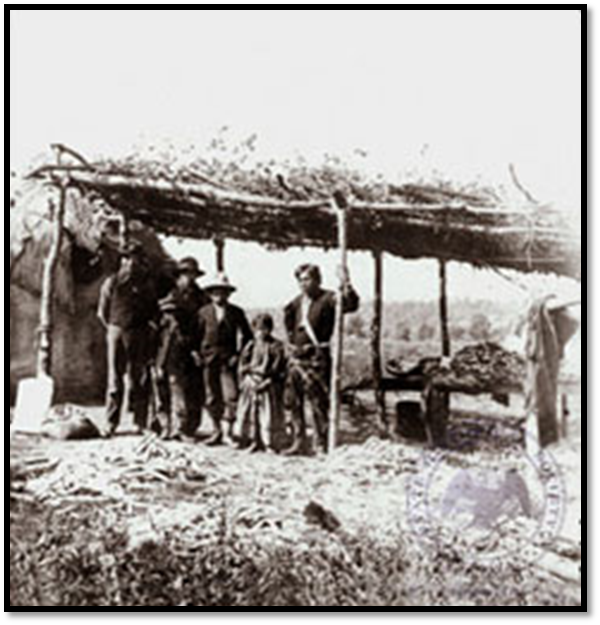 Why we do it:
It was perceived as a barrier to using the program
We can streamline the process with expert staff
Environmental Review
How we do it:
Each water or wastewater infrastructure project is assigned to an environmental review specialist
ER specialist manages NEPA and Sec. 106 consultation
If archaeology or architectural history survey is needed, we use our master contracts
Environmental Review
Example project:
Des Moines, IA
Tribal concerns prompted a Programmatic Agreement
During construction, 7,000 year-old village and human remains were found
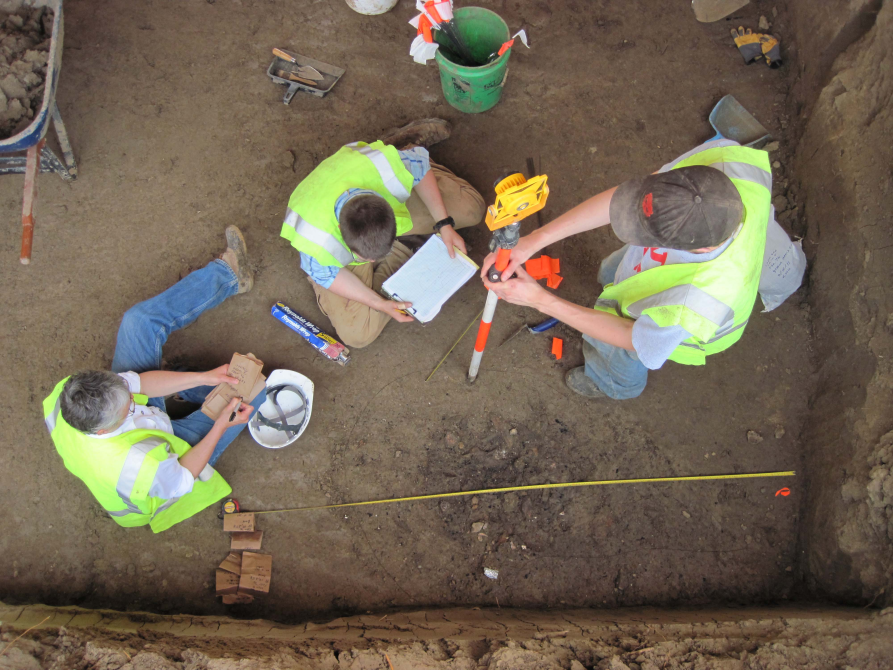 Environmental Review
Example project:
Extensive data recovery
Dispute over future restrictions on site went up to Advisory Council on Historic Preservation for resolution
Without SRF ER specialists’ expertise, the issues could have dragged on for years
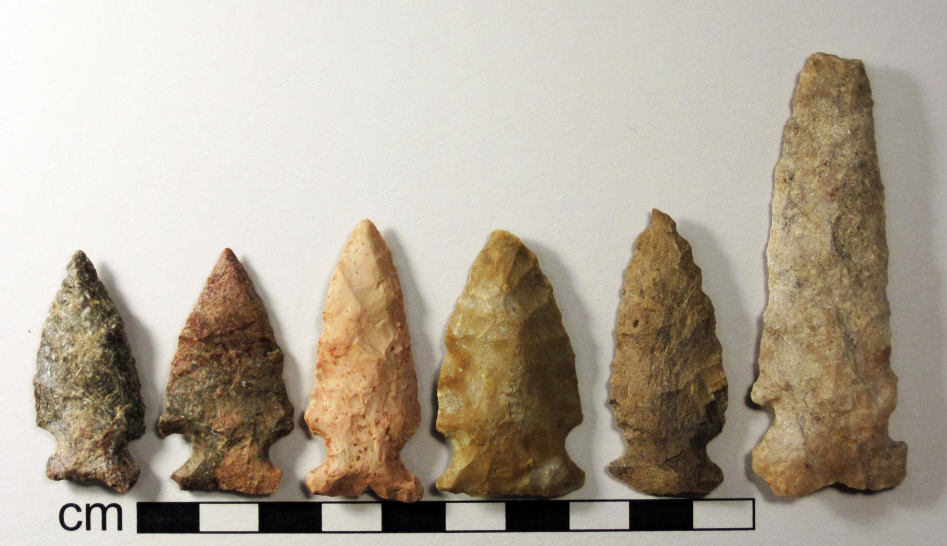 Planning and Design Loans
Why we do it:
Many communities don’t have reserves to pay for upfront engineering costs
Helps get project ready for permanent construction financing, applying for grants
Timing of SRF construction loan
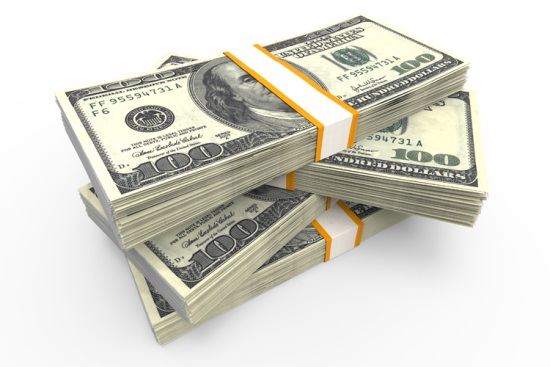 Planning and Design Loans
How we do it:
0% interest, no fees for up to 3 years
Rolls into SRF construction loan
Or if other funding method used, paid off with permanent financing
Planning and Design Loans
Example projects:
Walnut, IA, population 779, borrowed $170,000 for an engineering report on a new well
Having the PER allowed disadvantaged community to apply for grant and loan from Community Development Block Grant and USDA Rural Development
Planning and Design Loans
Example projects:
Clarence, IA, pop. 974, borrowed $120,000 to cover costs of televising sewers and preparing sewer rehab facility plan
Having an approved FP made them more competitive for CDBG
Received $300,000 grant and borrowed $1.3 million from CWSRF, rolling in P&D
Sponsored Projects
Why we do it:
Incentivize nonpoint source water quality practices
Promote watershed-based planning and partnerships
Develop expertise in design community
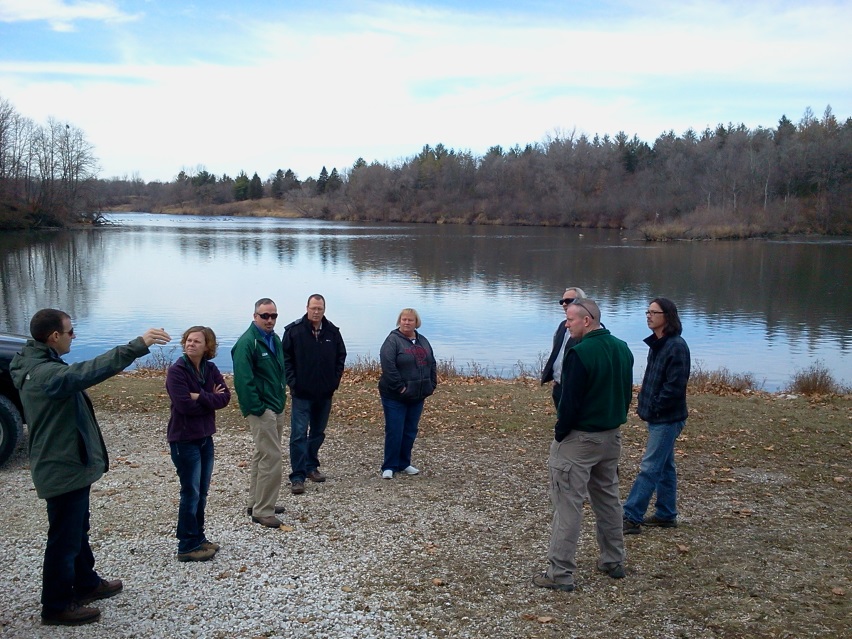 Sponsored Projects
How we do it:
Pre-application conference call
Technical assistance from urban conservationist
Partnership with watershed organizations
Training for communities, consultants, contractors
Sponsored Projects
Example projects:
Sioux City, IA, located in highly erosive Loess Hills along the Missouri River
Brought in multiple agencies to advise
Settled on three practices:  stream stabilization, prairie and oak savanna restoration, and storm water infiltration
Sponsored Projects
Example projects:
Communication with neighbors crucial
Worked with local and national mall officials to site practices
Contracted with AmeriCorps
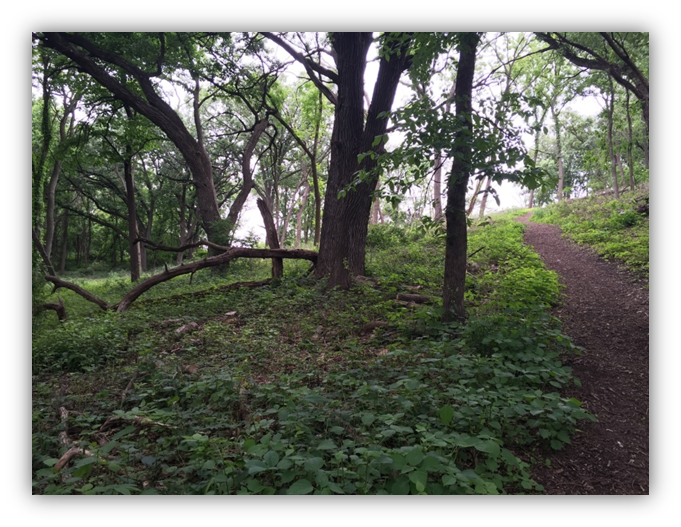 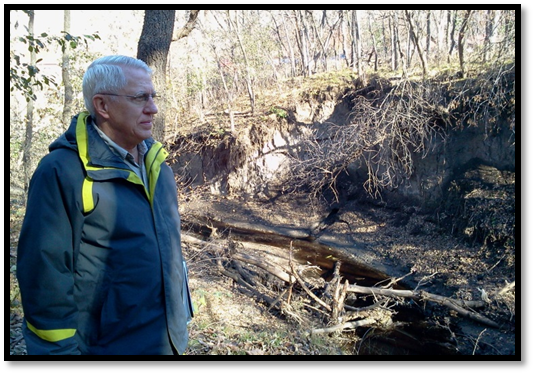 Sponsored Projects
Example projects:
Granger, IA, pop. 1244
Planned a stream stabilization and storm water wetland project
Had multiple funding sources
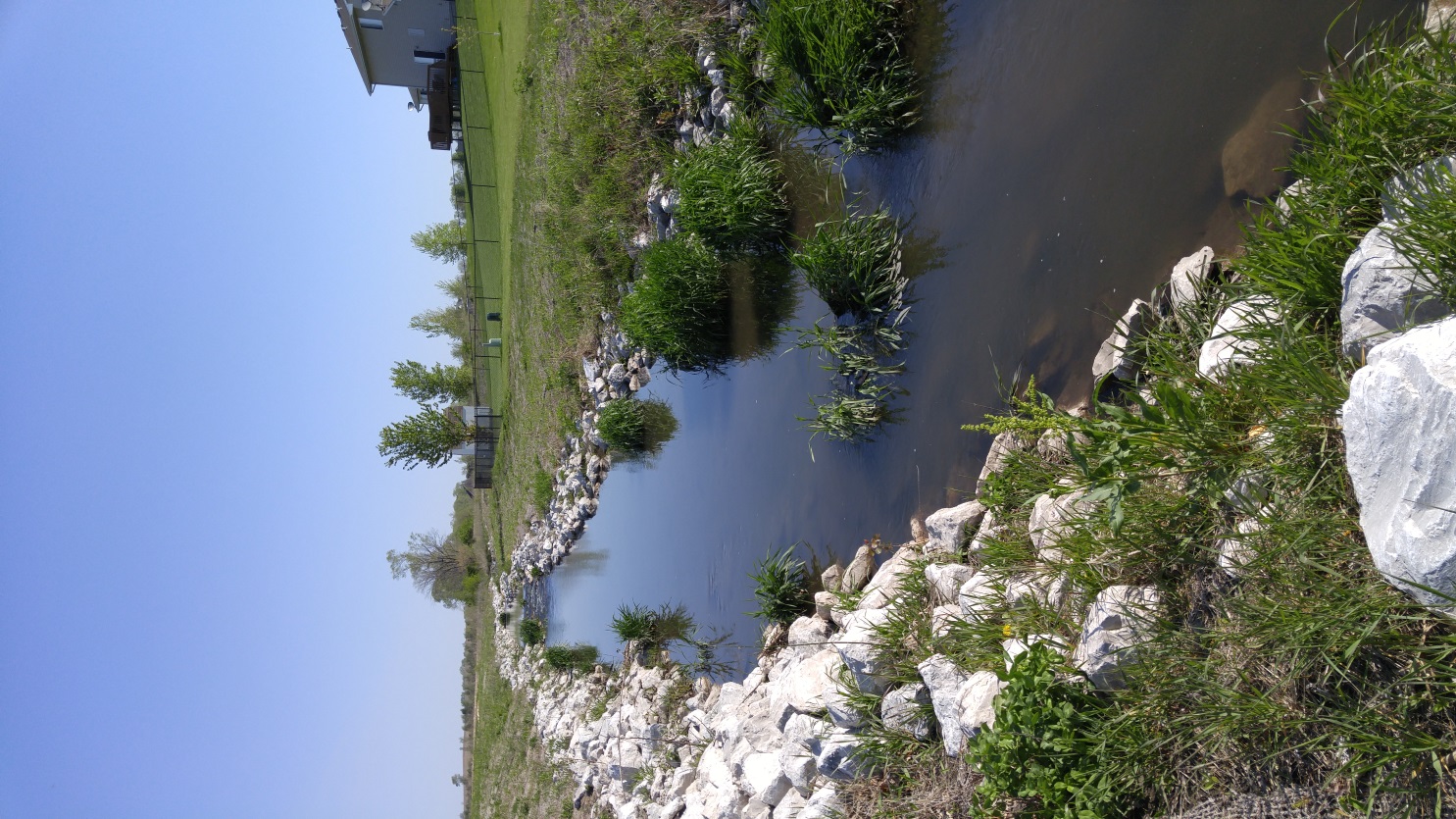 Sponsored Projects
Example projects:
Problems with design, construction, site characteristics, etc. required constant hand-holding and intervention
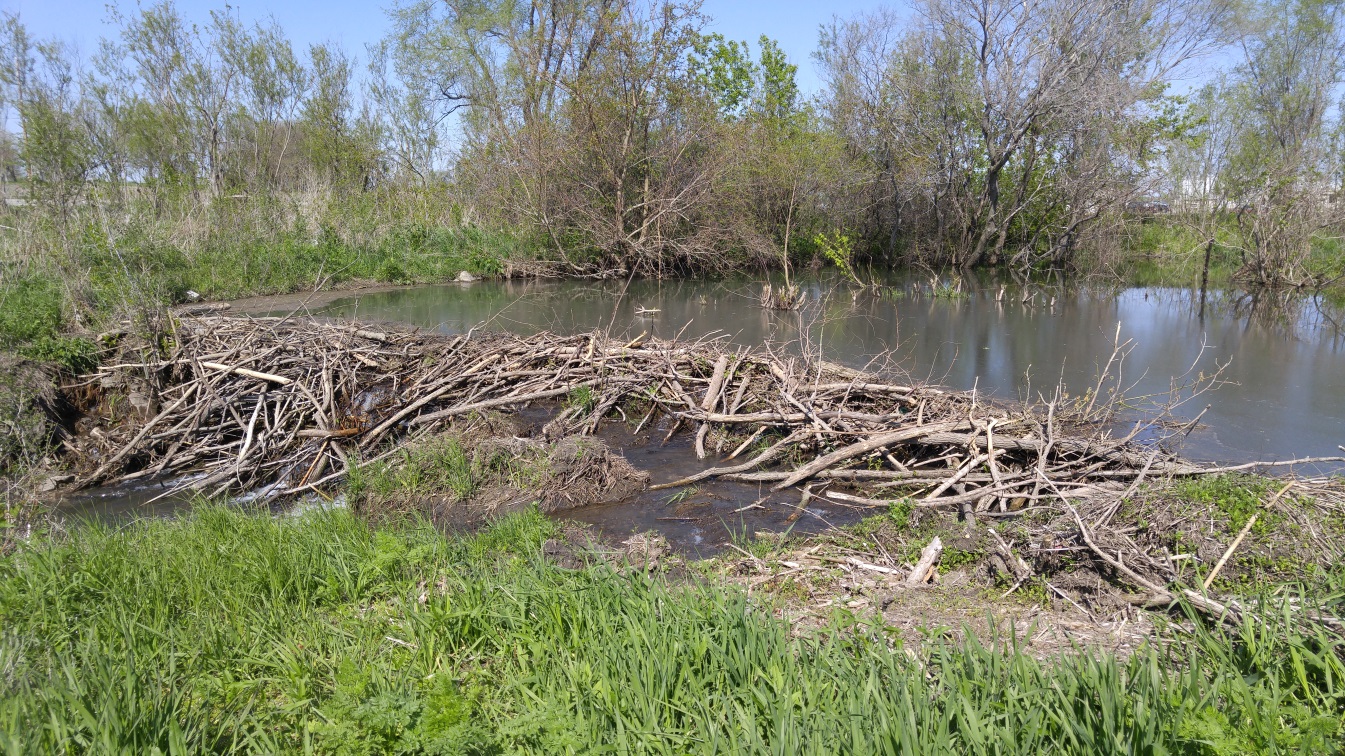 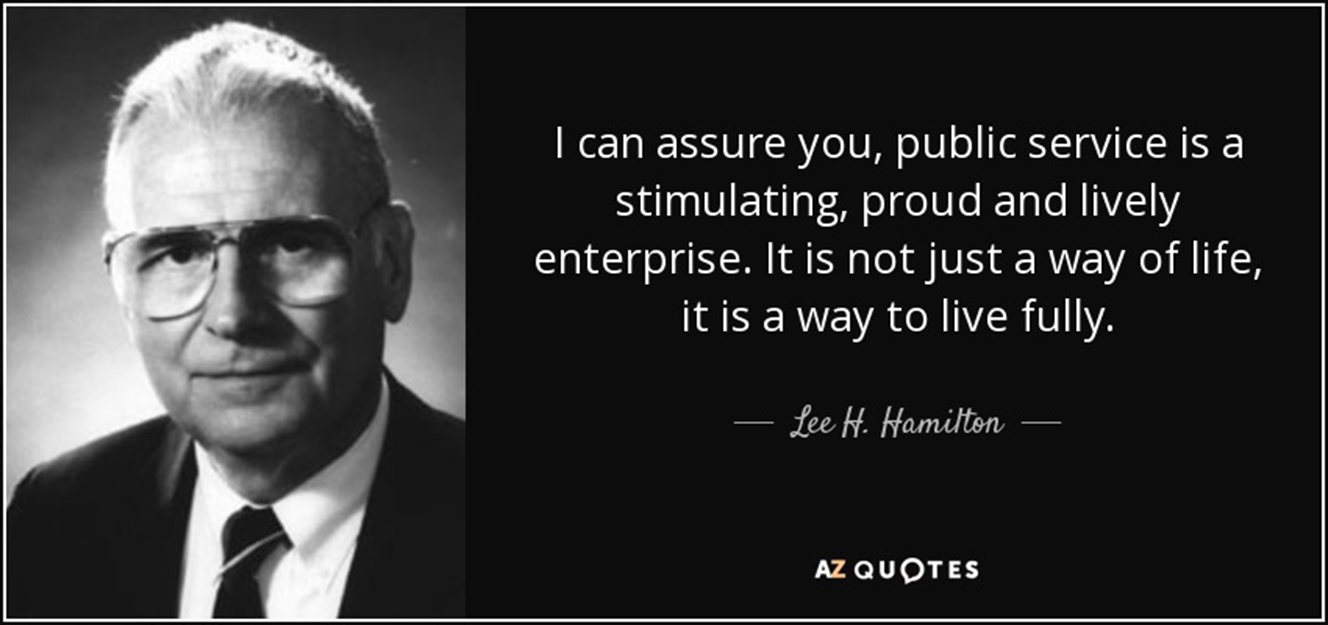 Questions?

IowaSRF.com